Національний фармацевтичний університетКафедра клінічної лабораторної діагностики Технології медичної діагностики та лікування акушерство та гінекологія з оцінкою результатів дослідженьЛекція 2: “ Мати – плацента – плід. Методи діагностики внутрішньоутробного стану плоду ”
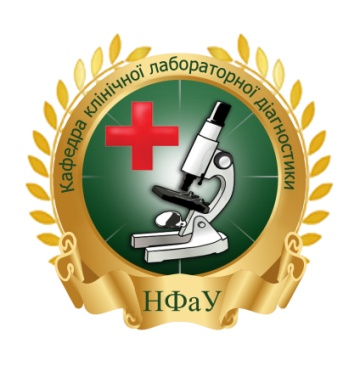 Лектор: к.мед.н., доцент Паламарчук О.О.
План лекції
Ультразвукове дослідження
Біофізичний профіль плода
Оцінка стану серцевої діяльності плода
Визначення ступеня зрілості легень плода
Інвазивні методи діагностики стану плода та навколоплідних вод
Висновки:
Система мати-плацента-плід функціонує лише під час вагітності
Нормальне функціонування цієї системи необхідне для нормального розвитку плоду
Завдяки інвазивним та неінвазивним методам діагностики можливо оцінити внутрішньоутробний стан плода
Питання для самостійної роботи
Цитогенетичні та біохімічні методи дослідження стану плода у різні строки вагітності
КТГ
Біофізичний профіль плода
Розвиток плаценти, функції плаценти
Склад, властивості, значення навколоплідних вод
Методи дослідження навколоплідних вод
Пуповина
Література
Акушерство та гінекологія, А.М. Громова, В.К. Ліхачов. – Полтава, 2000. – 600 с., іл.
Акушерство та гінекологія, В.М. Запорожан, М.Р. Цегельський, Н.М., Рожкова. – Одеса, 2005. – 472 с.
Практическое акушерство с неотложными состояниями: Руководство для врачей, В.К. Лихачев. - Москва, 2010. – 720 с.
Акушерство и гинекология: Учебное пособие, Алан Х. Де Черни, Лорен Натан. – Москва, 2008. – 776 с., ил.
Дякую за увагу
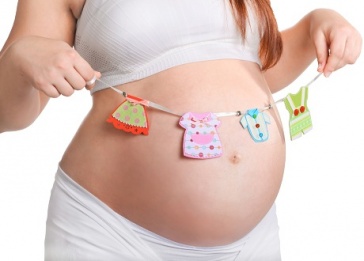